DETERMINAZIONE DELLO STATO COMPETENTE ALL’ESAME DELLA DOMANDA DI PROTEZIONE INTERNAZIONALE(riferimenti normativi: Regolamento UE n. 604/2013> DUBLINO III; Regolamento UE n. 603/2013>EURODAC)
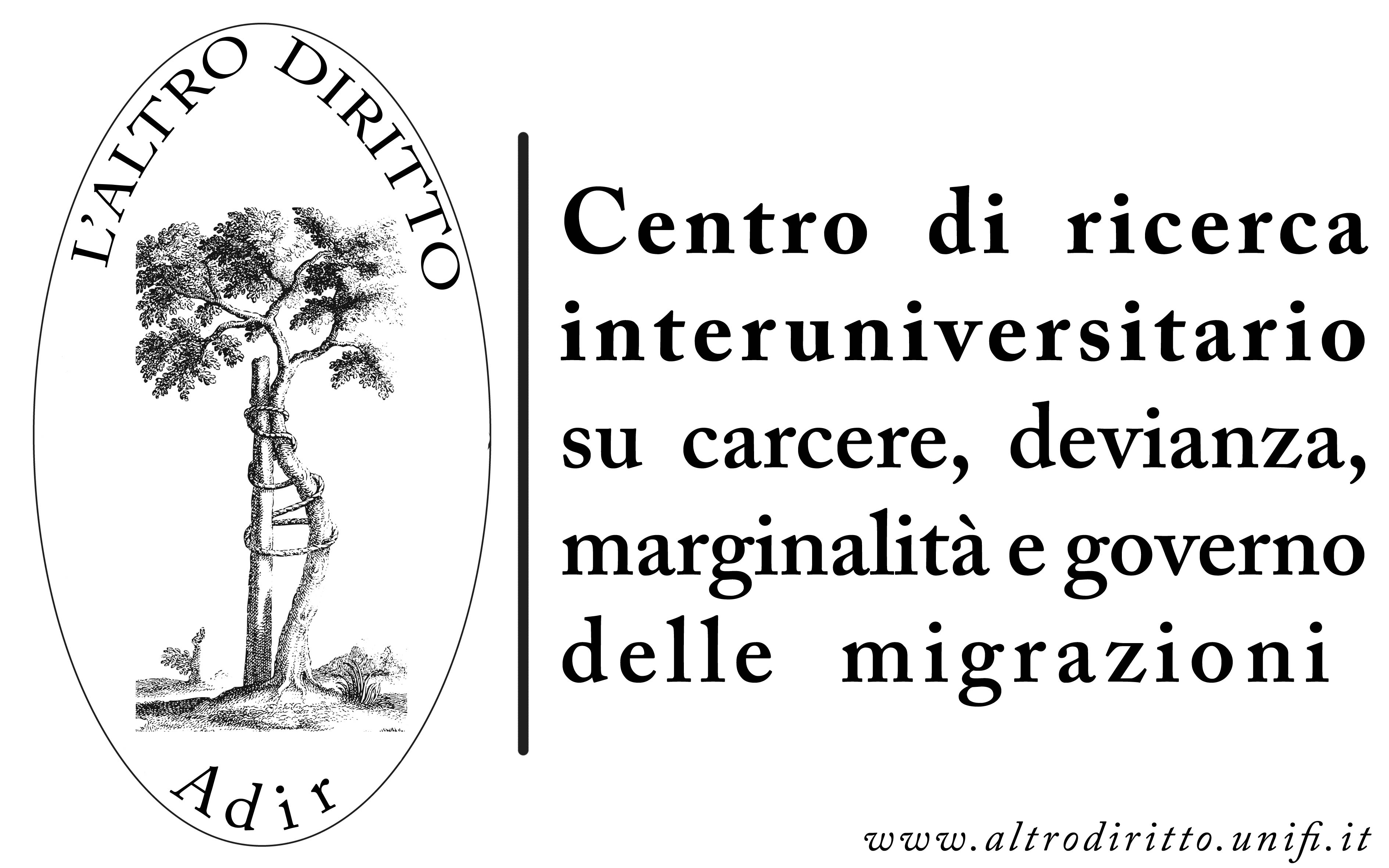 Ingresso e/o soggiorno (Art. 13)
Quando è accertato, sulla base degli elementi di prova e delle circostanze indiziarie, che il richiedente ha varcato illegalmente, per via terrestre, marittima o aerea, in provenienza da un paese terzo, la frontiera di uno Stato membro, lo Stato membro in questione è competente per l’esame della domanda di protezione internazionale. Detta responsabilità cessa 12 mesi dopo la data di attraversamento clandestino della frontiera.
Ingresso e/o soggiorno (segue)
Quando uno Stato membro non può o non può più essere ritenuto responsabile dell’ingresso irregolare e quando è accertato, sulla base degli elementi di prova e delle circostanze indiziarie, che il richiedente - entrato illegalmente nei territori degli Stati membri o del quale non si possano accertare le circostanze dell’ingresso - ha soggiornato per un periodo continuato di almeno cinque mesi in uno Stato membro prima di presentare domanda di protezione internazionale, detto Stato membro è competente per l’esame della domanda di protezione internazionale.Se il richiedente ha soggiornato per periodi di almeno cinque mesi in vari Stati membri, lo Stato membro in cui ha soggiornato più di recente è competente per l’esame della domanda di protezione internazionale.
Ingresso con esenzione di visto
Rimangono invariate le disposizioni previste nel caso in cui la persona abbia fatto ingresso nel paese con esenzione di visto (Art. 14)Se un cittadino di un paese terzo o un apolide entra nel territorio di uno Stato membro in cui è dispensato dal visto, l’esame della domanda di protezione internazionale compete in questo caso a tale Stato membro.Questa disposizione non si applica se il cittadino di un paese terzo o l’apolide presenta la domanda di protezione internazionale in un altro Stato membro in cui è parimenti dispensato dal visto per l’ingresso nel suo territorio. In questo caso tale altro Stato membro è competente per l’esame della domanda di protezione internazionale.
Domanda nella zona internazionale di transito di un aeroporto
Rimangono invariate le disposizioni previste dal precedente Regolamento. (Art. 15)Quando la volontà di chiedere la protezione internazionale è manifestata nella zona internazionale di transito di un aeroporto di uno Stato membro da un cittadino di un paese terzo o da un apolide, detto Stato membro è competente per l’esame della domanda.
Persone a carico e clausole discrezionali
Sono state introdotte misure di maggior favore nel caso di persone che dipendono dall’assistenza di familiari per particolari condizioni di salute. (Art. 16)Laddove a motivo di una gravidanza, maternità recente, malattia grave, grave disabilità o età avanzata un richiedente sia dipendente dall’assistenza del figlio, del fratello o del genitore legalmente residente in uno degli Stati membri o laddove un figlio, un fratello o un genitore legalmente residente in uno degli Stati membri sia dipendente dall’assistenza del richiedente, gli Stati membri lasciano insieme o ricongiungono il richiedente con tale figlio, fratello o genitore, a condizione che i legami familiari esistessero nel paese d’origine, che il figlio, il fratello, il genitore o il richiedente siano in grado di fornire assistenza alla persona a carico e che gli interessati abbiano espresso tale desiderio per iscritto.
ESEMPLIFICAZIONE
Adulti Se sei un adulto che si trova in Italia, valgono i seguenti criteri, che vanno applicati nell’ordine in cui sono elencati (se non è applicabile il primo criterio, viene preso in considerazione il secondo; se non si applica neanche il secondo viene preso in considerazione il terzo criterio e così via, sino al criterio residuale del Paese dell’UE in cui hai fatto primo ingresso):
1) Presenza di familiari beneficiari o richiedenti protezione internazionale
 Ad es. se tuo figlio minorenne soggiorna in Svezia con un permesso di soggiorno per asilo o se tua moglie (con cui eri già sposato nel tuo paese d’origine) ha presentato domanda d’asilo in Svezia e sta aspettando una risposta, hai diritto ad essere trasferito in Svezia dall’Italia o da qualsiasi altro Stato UE in cui ti trovi. 
Se più familiari presentano domanda di asilo in Stati diversi in date ravvicinate è competente ad esaminare la domanda lo Stato che sarebbe competente per la maggior parte di esse o, in mancanza, quello competente per l’esame della domanda del familiare più anziano.
ESEMPLIFICAZIONE
2) Possesso di un titolo 
Se sei in possesso di un titolo di soggiorno valido o scaduto da meno di 2 anni, lo Stato competente per l’esame della domanda d’asilo è quello che ha rilasciato questo titolo.  Se sei in possesso di un visto valido o scaduto da meno di 6 mesi, lo Stato competente per l’esame della domanda d’asilo è quello che ha rilasciato questo visto o l’autorizzazione a rilasciare questo visto7di soggiorno o di un visto.
Ad es. se hai un permesso di soggiorno scaduto da un anno o un visto di ingresso scaduto da 5 mesi rilasciato dalla Francia, sarà la Francia a dover esaminare la tua domanda
ESEMPLIFICAZIONE
3) Ingresso irregolare
Se è accertato che sei entrato irregolarmente in uno Stato dell’UE, provenendo da uno Stato esterno all’UE, il primo Stato dell’UE in cui sei entrato irregolarmente è competente per l’esame della tua domanda d’asilo. 
La responsabilità del primo Stato di ingresso irregolare non si applica più dopo che sono trascorsi 12 mesi dalla data di attraversamento irregolare della frontiera. 
Se hai soggiornato per più di 5 mesi in Stati diversi è competente ad esaminare la tua domanda di asilo lo Stato UE in cui il soggiorno è più recente. (Il soggiorno può essere dimostrato in molti modi, ad esempio con documentazione di ospedali, carceri, centri di detenzione o se hai ricevuto provvedimenti di espulsione ad almeno 5 mesi di distanza l’uno dall’altro)
ESEMPLIFICAZIONE segue
Ad es. se sei entrato irregolarmente in Italia e le autorità italiane ti hanno preso le impronte digitali, e poi sei andato in Germania, la Germania potrà trasferirti in Italia.  
Se però ti trovi in Germania e sono passati più di 12 mesi dalla data di ingresso in Italia, anche se le autorità italiane ti hanno preso le impronte digitali, non potrai più essere trasferito in Italia. In tali casi e nei casi in cui non è possibile accertare le modalità del tuo ingresso in Europa, se è accertato che hai soggiornato (anche irregolarmente) in Germania per almeno 5 mesi prima di presentare domanda di asilo, sarà la Germania a dover esaminare la tua domanda.
ESEMPLIFICAZIONE
4) Ingresso in esenzione di visto e zona di transito
Se sei entrato regolarmente in uno Stato dell’UE per il quale non avevi bisogno del visto, questo è lo Stato competente ad esaminare la tua domanda di asilo. 
Se hai manifestato la volontà di chiedere asilo in una zona internazionale di transito di un aeroporto di uno Stato dell’UE, questo è lo Stato competente ad esaminare la tua domanda di asilo.
Articolo 2 (Definizioni)
“familiare”: 
Il coniuge del richiedente o il partner non legato da vincoli di matrimonio con cui abbia una relazione stabile, qualora il diritto o la prassi dello Stato membro interessato assimilino la situazione delle coppie di fatto a quelle sposate;
i figli minori delle coppie di cui al primo trattino o del richiedente, a condizione che non siano coniugati e indipendentemente dal fatto che siano figli legittimi, naturali o adottivi; 
- se il richiedente è minore e non coniugato, il padre, la madre o un altro adulto responsabile per il richiedente in base alla legge o alla prassi dello Stato membro in cui si trova l’adulto;
“parenti”: 
- la zia o lo zio, il nonno o la nonna adulti del richiedente che si trovino nel territorio di uno Stato membro, indipendentemente dal fatto che il richiedente sia figlio legittimo, naturale o adottivo secondo le definizioni del diritto nazionale. 

>2016 DUBLIN PLUS: ampliamento dell’applicazione del criterio della presenza di familiari in altri Stati membri (non più solo coniuge e figli minori, ma anche fratelli e sorelle e l’espressa considerazione dei legami familiari sorti dopo che è stato lasciato il Paese di origine)
Articolo 3 (Accesso alla procedura di esame di una domanda di protezione internazionale)
Gli Stati membri esaminano qualsiasi domanda di protezione internazionale presentata da un cittadino di un paese terzo o da un apolide sul territorio di qualunque Stato membro, compreso alla frontiera e nelle zone di transito. Una domanda d’asilo è esaminata da un solo Stato membro, che è quello individuato come Stato competente in base ai criteri enunciati al capo III.
2. Quando lo Stato membro competente non può essere designato sulla base dei criteri enumerati nel presente regolamento, è competente il primo Stato membro nel quale la domanda è stata presentata
Qualora sia impossibile trasferire un richiedente verso lo Stato membro inizialmente designato come competente in quanto si hanno fondati motivi di ritenere che sussistono carenze sistemiche nella procedura di asilo e nelle condizioni di accoglienza dei richiedenti in tale Stato membro, che implichino il rischio di un trattamento inumano o degradante ai sensi dell’articolo 4 della Carta dei diritti fondamentali dell’Unione europea, lo Stato membro che ha avviato la procedura di determinazione dello Stato membro competente prosegue l’esame dei criteri di cui al capo III per verificare se un altro Stato membro possa essere designato come competente.
Qualora non sia possibile eseguire il trasferimento a norma del presente paragrafo verso un altro Stato membro designato in base ai criteri di cui al capo III o verso il primo Stato membro in cui la domanda è stata presentata, lo Stato membro che ha avviato la procedura di determinazione diventa lo Stato membro competente. 

3. Ogni Stato membro mantiene la possibilità di inviare un richiedente in un paese terzo sicuro, nel rispetto delle norme e delle garanzie previste dalla direttiva 2013/32/UE.
Direttiva 2013/32/UE Art. 38 Concetto di paese terzo sicuro
1. Gli Stati membri possono applicare il concetto di paese terzo sicuro solo se le autorità competenti hanno accertato che nel paese terzo in questione una persona richiedente protezione internazionale riceverà un trattamento conforme ai seguenti criteri: 
a) non sussistono minacce alla sua vita ed alla sua libertà per ragioni di razza, religione, nazionalità, opinioni politiche o appartenenza a un determinato gruppo sociale; 
b) non sussiste il rischio di danno grave definito nella direttiva 2011/95/UE; 
c) è rispettato il principio di «non-refoulement» conformemente alla convenzione di Ginevra;
d) è osservato il divieto di allontanamento in violazione del diritto a non subire torture né trattamenti crudeli, disumani o degradanti, sancito dal diritto internazionale;
e) esiste la possibilità di chiedere lo status di rifugiato e, per chi è riconosciuto come rifugiato, ottenere protezione in conformità della convenzione di Ginevra.
2. L’applicazione del concetto di paese terzo sicuro è subordinata alle norme stabilite dal diritto nazionale, comprese: 
a) norme che richiedono un legame tra il richiedente e il paese terzo in questione, secondo le quali sarebbe ragionevole per detta persona recarsi in tale paese;
b) norme sul metodo mediante il quale le autorità competenti accertano che il concetto di paese terzo sicuro può essere applicato a un determinato paese o a un determinato richiedente. Tale metodo comprende l’esame caso per caso della sicurezza del paese per un determinato richiedente e/o la designazione nazionale dei paesi che possono essere considerati generalmente sicuri; 
c) norme conformi al diritto internazionale per accertare, con un esame individuale, se il paese terzo interessato sia sicuro per un determinato richiedente e che consentano almeno al richiedente di impugnare l’applicazione del concetto di paese terzo sicuro a motivo del fatto che quel paese terzo non è sicuro nel suo caso specifico. Al richiedente è altresì data la possibilità di contestare l’esistenza di un legame con il paese terzo ai sensi della lettera a).
3. Quando applicano una decisione basata esclusivamente sul presente articolo gli Stati membri: 
a) ne informano il richiedente; e 
b) gli forniscono un documento con il quale informano le autorità del paese terzo, nella lingua di quest’ultimo, che la domanda non è stata esaminata nel merito. 
4. Se il paese terzo non concede al richiedente l’ingresso nel suo territorio, gli Stati membri assicurano il ricorso a una procedura in conformità dei principi e delle garanzie fondamentali descritti al capo II. 
5. Gli Stati membri comunicano periodicamente alla Commissione a quali paesi è applicato il concetto in questione a norma del presente articolo.
Direttiva 2013/32/UE Art. 39
Concetto di paese terzo europeo sicuro
1. Gli Stati membri possono prevedere che l’esame della domanda di protezione internazionale e della sicurezza del richiedente stesso nel suo caso specifico, secondo quanto prescritto al capo II, non abbia luogo o non sia condotto esaurientemente nei casi in cui un’autorità competente abbia stabilito, in base agli elementi disponibili, che il richiedente sta cercando di entrare o è entrato illegalmente nel suo territorio da un paese terzo sicuro a norma del paragrafo 2.
2. Un paese terzo può essere considerato paese terzo sicuro ai fini del paragrafo 1, se: 
a) ha ratificato e osserva la convenzione di Ginevra senza limitazioni geografiche; 
b) dispone di una procedura di asilo prescritta per legge; e 
c) ha ratificato la Convenzione europea per la salvaguardia dei diritti dell’uomo e delle libertà fondamentali e ne rispetta le disposizioni, comprese le norme riguardanti i ricorsi effettivi. 
3. Il richiedente è autorizzato a impugnare l’applicazione del concetto di paese terzo europeo sicuro a motivo del fatto che il paese terzo interessato non è sicuro relativamente alle sue condizioni specifiche.
4. Gli Stati membri interessati stabiliscono nel diritto interno le modalità di applicazione delle disposizioni del paragrafo 1 e le conseguenze di decisioni adottate a norma delle disposizioni stesse, in conformità del principio di «non-refoulement», prevedendo altresì le eccezioni all’applicazione del presente articolo per motivi umanitari o politici o di diritto internazionale. 
5. Quando applicano una decisione basata esclusivamente sul presente articolo gli Stati membri interessati:
a) ne informano il richiedente; e 
b) gli forniscono un documento con il quale informano le autorità del paese terzo, nella lingua di quest’ultimo, che la domanda non è stata esaminata nel merito. 
6. Se il paese terzo non riammette il richiedente, gli Stati membri assicurano il ricorso a una procedura in conformità dei principi e delle garanzie fondamentali descritte al capo II. 
7. Gli Stati membri comunicano periodicamente alla Commissione a quali paesi è applicato il concetto in questione a norma del presente articolo.